Автономная некоммерческая организация Социальная помощь «МИГ»
Организация действует с целью наиболее полного удовлетворения культурных, духовных и физических потребностей социально незащищенных, пожилых и людей с ограниченными возможностями
Проект «Патронаж Чел» реализуется с 2017 года
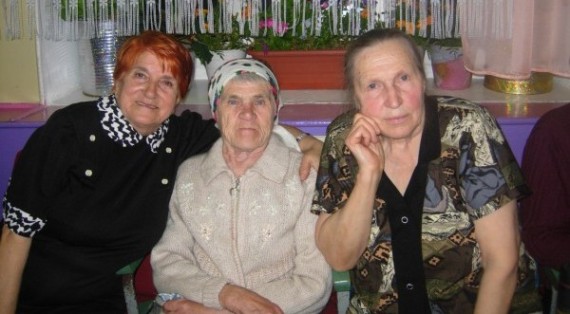 Оказание помощи нуждающимся лицам на дому и в медицинских учреждениях
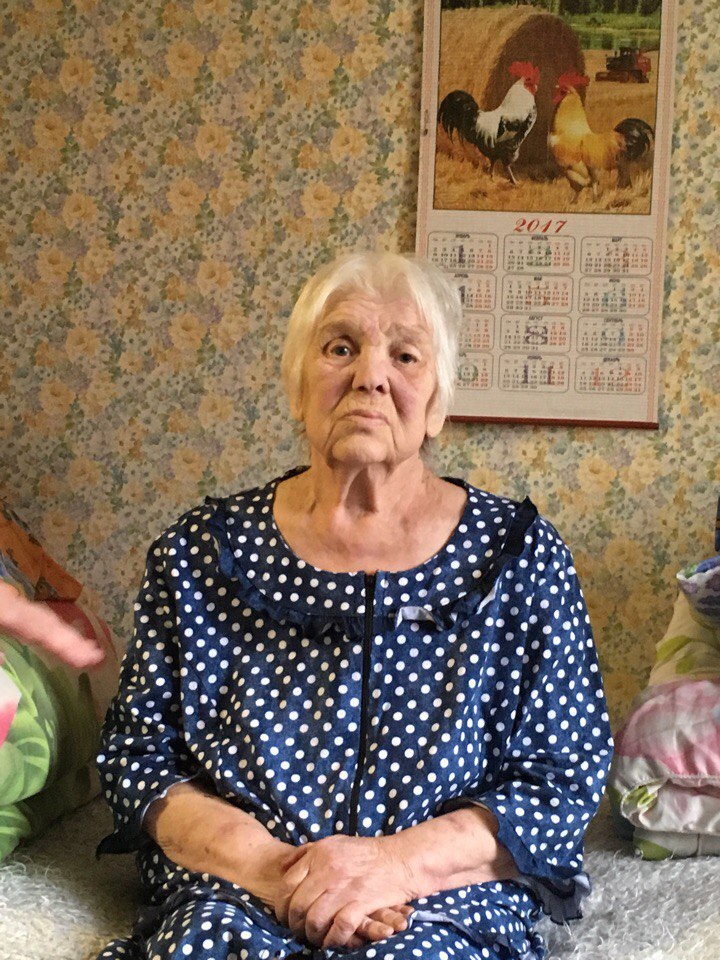 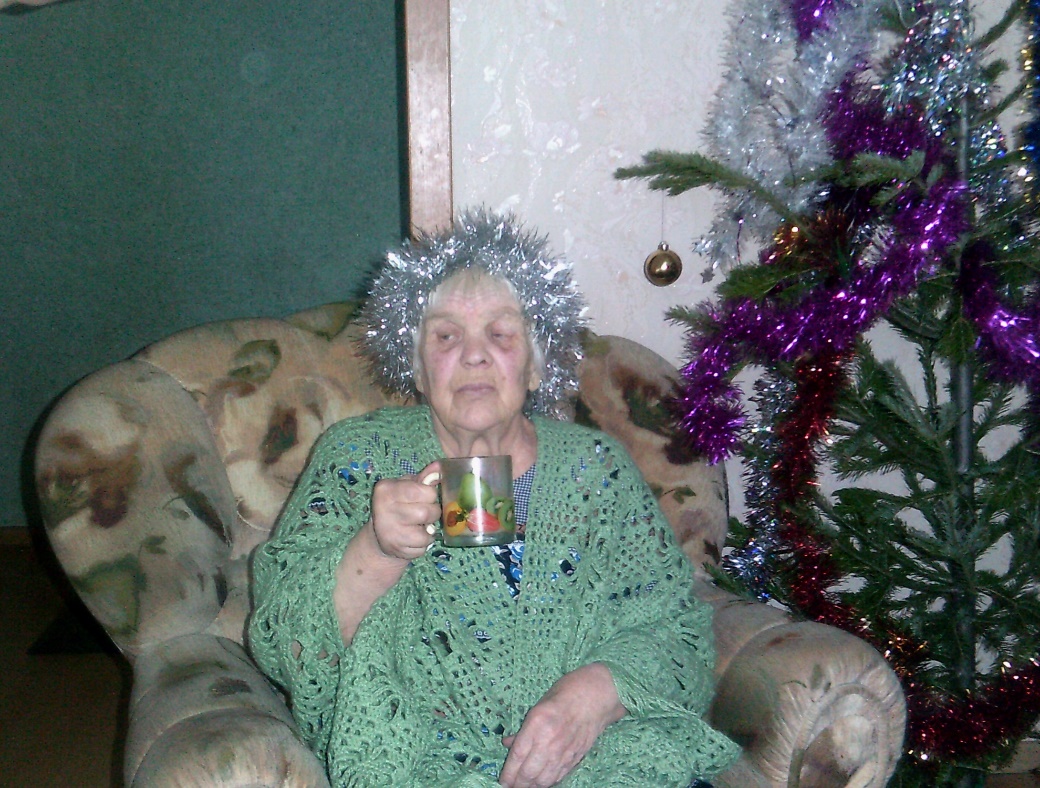 Организация мероприятий для пожилых и людей с ограниченными возможностями
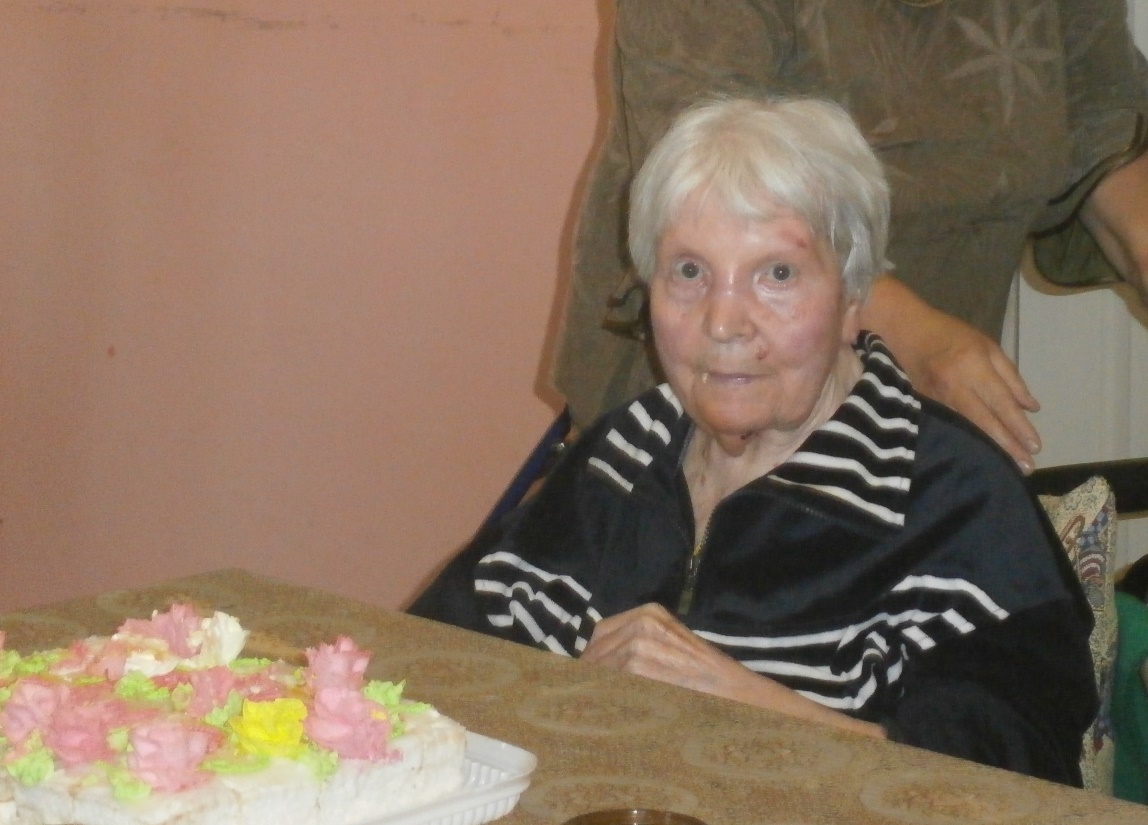 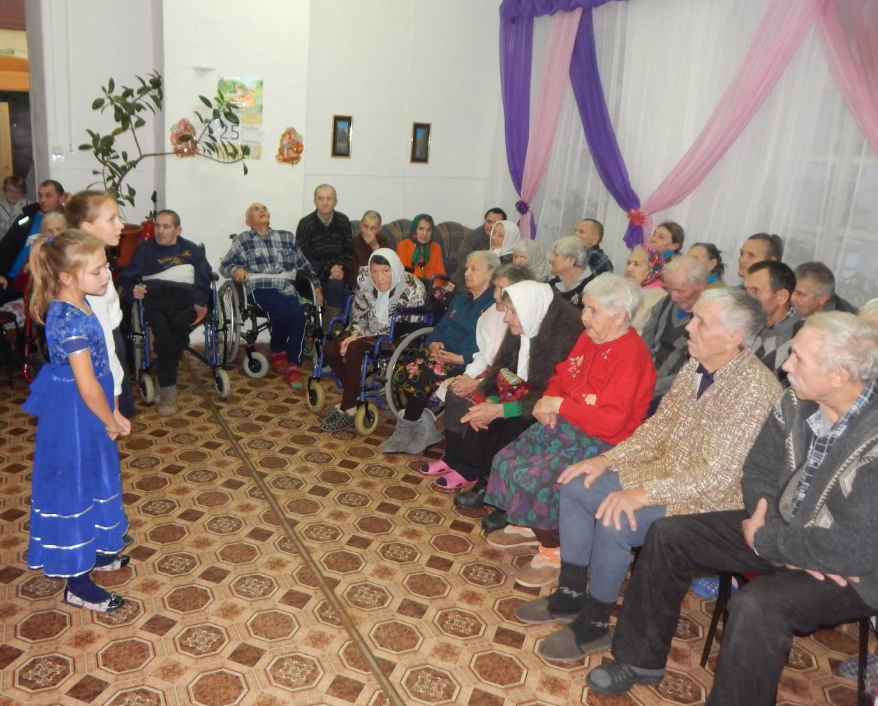 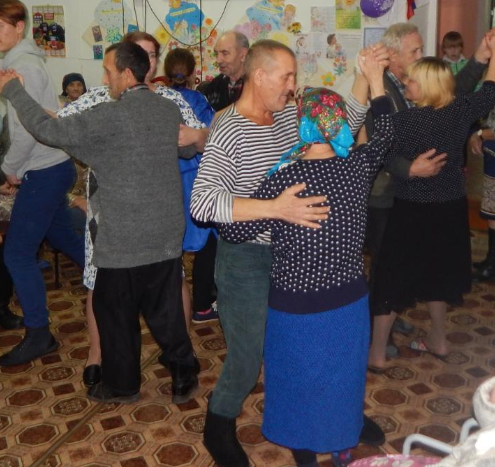 Привлечение волонтеров для оказания помощи маломобильным группам населения
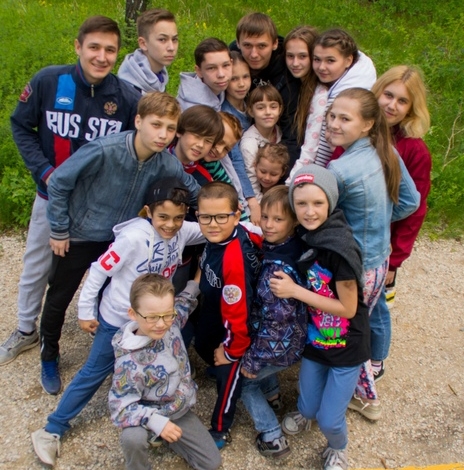 С сентября 2018 года начало работать новое направление «Мой внук», ориентированное на взаимную социализацию школьников и пожилых людей. Активное участие в деятельности детского волонтерского направления принимают воспитанники Спортивной школы олимпийского резерва «Корё»
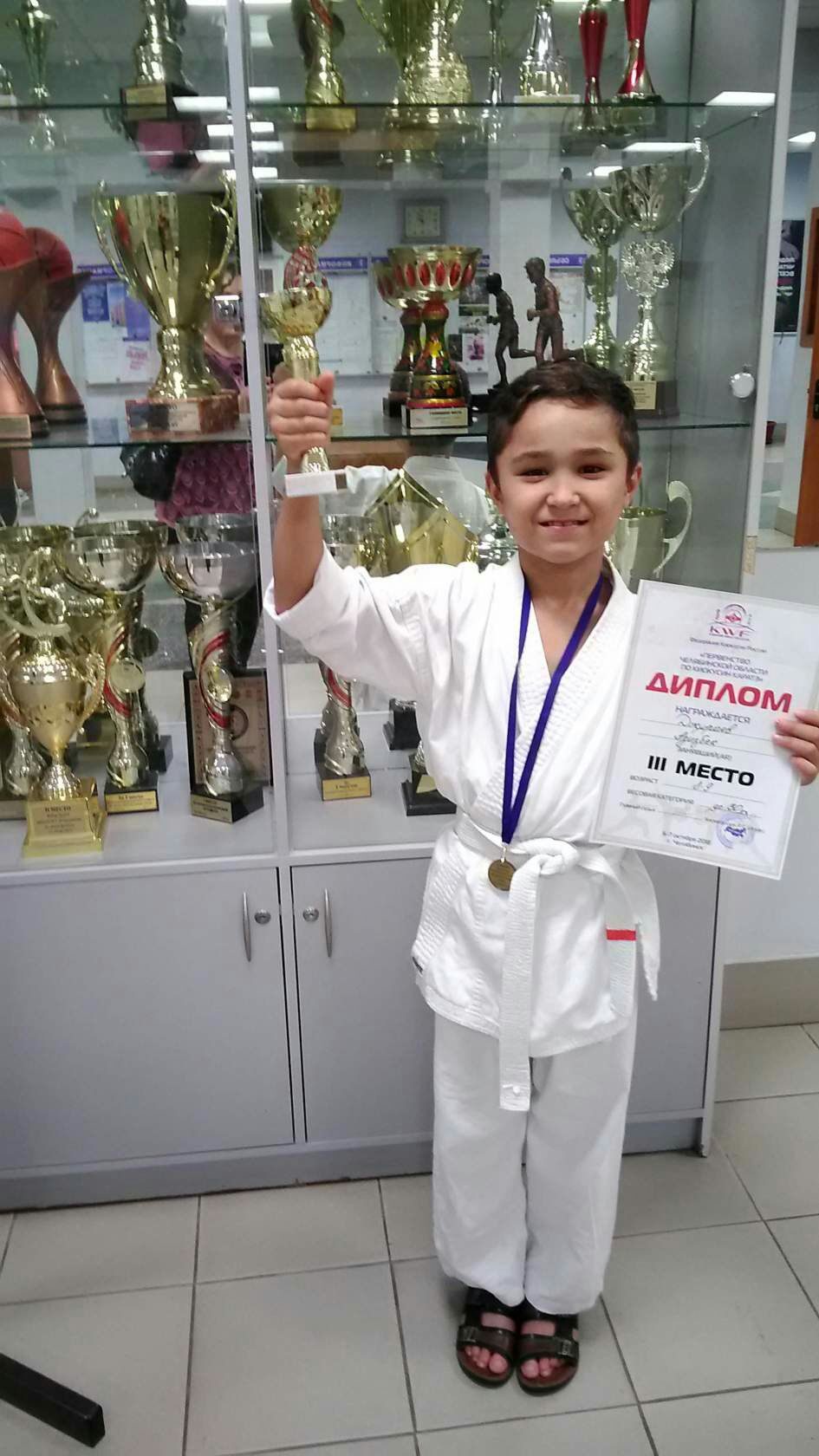 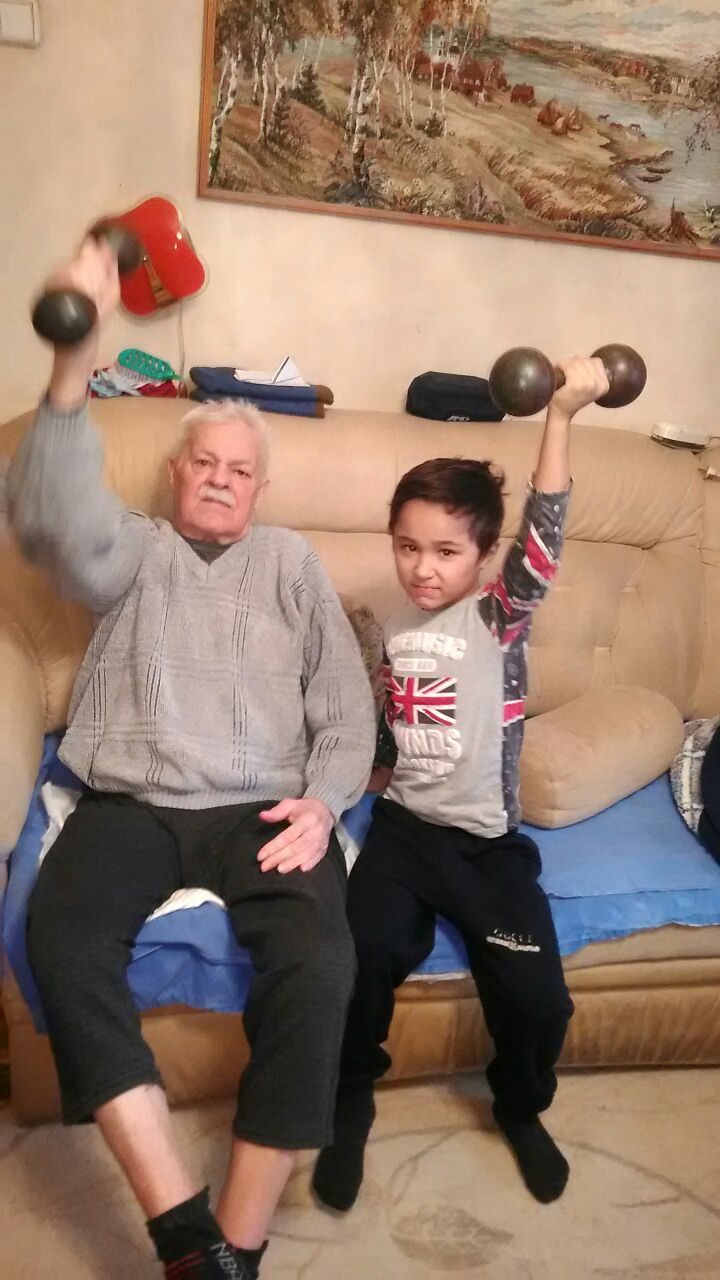 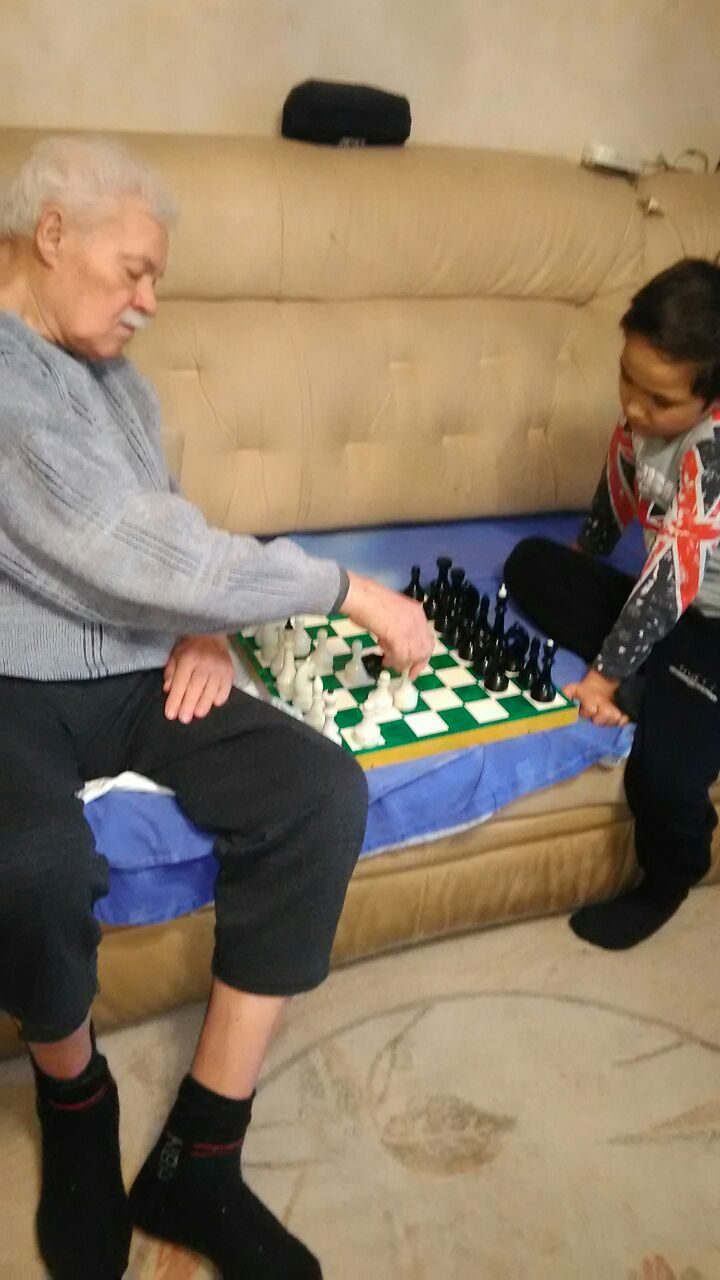 Джураев Азизбек (ученик 2 класса) – самый юный волонтер
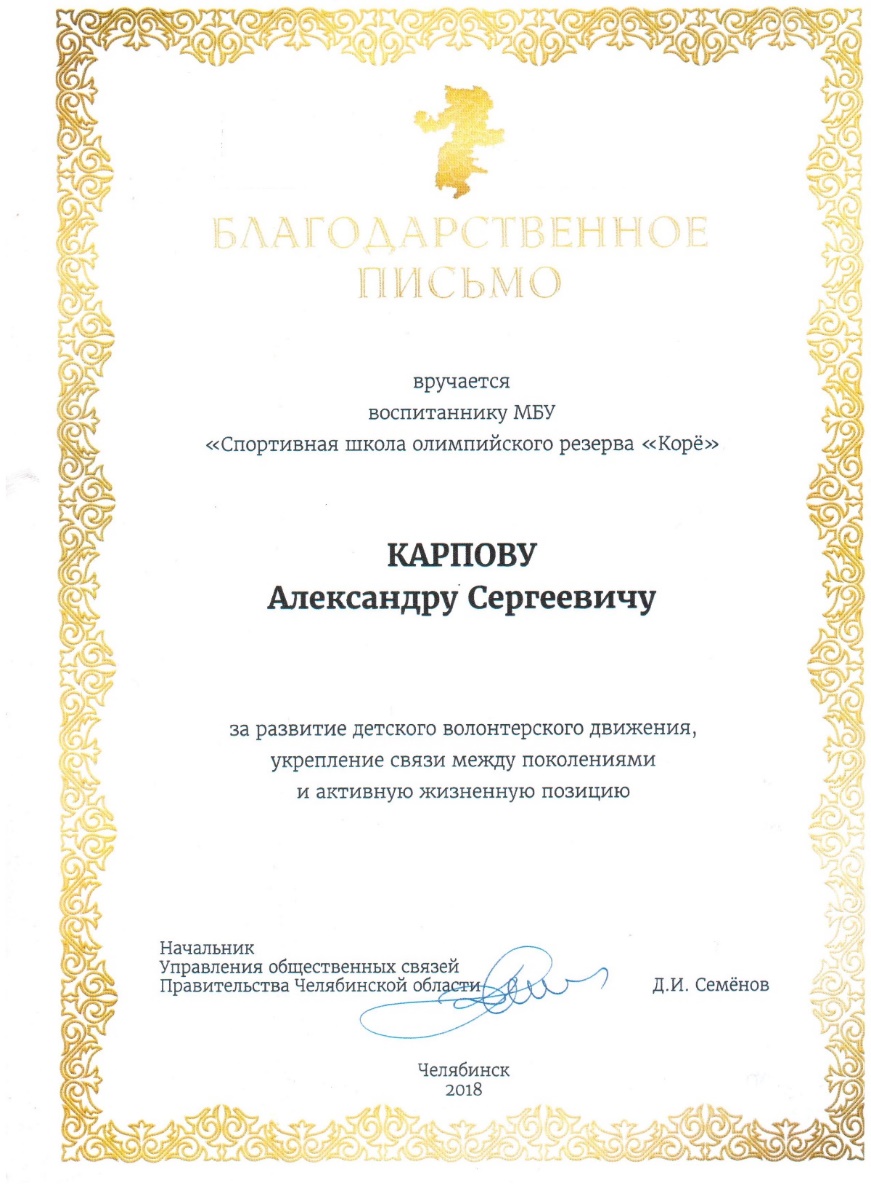 Карпов Саша – руководитель детского волонтерского направления
Проект «Вовлечение молодежи и поколение «серебряного возраста» в волонтерскую деятельность для повышения качества жизни и взаимной социализации с пожилыми людьми и инвалидами»
Цель проекта
привлечение к волонтерской деятельности молодежи и поколение «серебряного возраста» для повышения качества жизни маломобильных групп населения (больных, пожилых, инвалидов)
Задачи проекта
Обоснование социальной значимости проекта
Механизм достижения цели
Ожидаемые результаты
Количественные показатели
Спасибо за внимание!